SPaG Samurai Training
Spelling – Suffixes -ly
Learn the Ways of the Samurai
When the suffix –ly is added to an adjective, it forms an adverb.
e.g. usually, finally, completely
Examples of the suffix changing the spelling of the root word:
If the root word ends in –y and has more than one syllable then the y is changed to an i, e.g. happy      happily; angry      angrily
If the root word ends –le, then the –le becomes –ly, e.g. gentle      gently; simple      simply
If the root word ends –ic, then –ally is added, e.g. basic      basically; frantic      frantically. The exception to this is public      publicly
Further exceptions: true      truly; subtle      subtly; whole      wholly
Practise the Ways
2. Identify the correct spelling.
awkwardly   awkwardley   awkwardily
beautifuly   beautifully   beutifully
competatively   competitivelly   competitively
daintily   daintly   daintley
effortlesley   effortlesly   effortlessly
1. Identify and correct the misspelt word.
He hit the brakes sharply as the children screamed dramaticly.
He was truely, madly, deeply in love.
Ordinaryly, I like to be in bed by 10pm.
She looked guiltilly at the mess she’d made.
Spelling is basicaly quite simple!
3. Identify the out one out and correct it.
precisely   scientifically   clinicly   coldly      
funnily   comicly   hilariously   jokily
essentially   basicly   chiefly   ultimately
severely   drasticly   harshly   radically    
quickly   athleticly   aggressively   energetically
4. Rearrange the letters to give     the correct spelling.
f   u   l   b   e   a   u   t   i   
m   o   m   e   n   t   l   y   a   r   i
l   y   h   e   a   l   t   h  u   n   i
l   y   f   u   l   f   a   i   t   h
i   l   y   r   a   r   t   e   m   p
Have You Mastered It?
2. Identify the correct spelling.
awkwardly   awkwardley   awkwardily
beautifuly   beautifully   beutifully
competatively   competitivelly   competitively
daintily   daintly   daintley
effortlesley   effortlesly   effortlessly
1. Identify and correct the misspelt word.
He hit the brakes sharply as the children screamed dramaticly. (dramatically)
He was truely, madly, deeply in love. (truly)
Ordinaryly, I like to be in bed by 10pm. (Ordinarily)
She looked guiltilly at the mess she’d made. (guiltily)
Spelling is basicaly quite simple! (basically)
4. Rearrange the letters to give     the correct spelling.
beautifully 
momentarily
unhealthily
faithfully
temporarily
3. Identify the out one out and correct it.
precisely   scientifically   clinicly   coldly (clinically)     
funnily   comicly   hilariously   jokily (comically)
essentially   basicly   chiefly   ultimately (basically)
severely   drasticly   harshly   radically (drastically)
quickly   athleticly   aggressively   energetically (athletically)
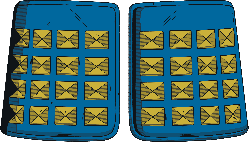 Full marks to secure